Workshop: Jakeluvelvoitteen joustomekanismi
26.1.2024
klo 9-12
Eteläesplanadi 4, Auditorio ja Sali 8
Työ- ja elinkeinoministeriö • www.tem.fi
2.2.2024
1
[Speaker Notes: Päivän tavoitteena on ideoida joustomekanismin sisältöä, toimintaperiaatteita ja potentiaalisia päästövähennyskeinoja. 

Workshopin tarkoituksena on edistää hallituksen esityksen valmistelua. 

Asiaa valmisteltu ministeriöiden kesken. Jakeluvelvoitelainsäädäntö on TEMin vastuulla, mutta tässä teemassa paljon sellaista, mistä meillä ei ole syvällistä osaamista. Siksi muut ministeriöt ovat tässä vahvasti mukana ja te hyvä yleisö – teillä on tänään mahdollisuus osallsitua tähän prosessiin ja tuoda omia näkemyksiänne jakeluvelvoitteen joustomekanismista.]
Agenda
Alustus, klo 9.00-9.30

Ryhmätyöskentely 3 teemaa (3x 20 min.), klo 9.30-11.00

Tulosten purku, klo 11.00-11.45

Yhteenveto ja jatkotoimet, 11.45-12.00
Työ- ja elinkeinoministeriö • www.tem.fi
2.2.2024
2
Liikenteen biopolttoaineet BiokaasuRFNBO-polttoaineet
+ Liikennesähkö
Jakeluvelvoite
Joustomekanismi
Lisävelvoite
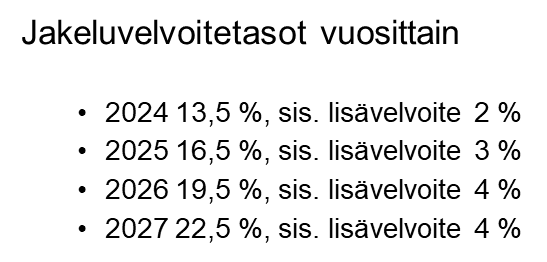 Jakeluvelvoitteessa 1 %-yksikkö vastaa noin 100 000 ton. CO2-ekv.
CO2
Työ- ja elinkeinoministeriö • www.tem.fi
2.2.2024
3
Hallitusohjelmakirjaukset
Lainsäädäntöä muutetaan siten, että jakeluvelvoite pysyy nykyisessä 13,5 prosentissa vuonna 2024. Vuosina 2025–2027 jakeluvelvoitetta nostetaan maltillisesti asteittain siten, että vuonna 2025 taso on 16,5 prosenttia, vuonna 2026 19,5 prosenttia ja vuonna 2027 22,5 prosenttia. Ns. kehittyneimpien jakeiden lisävelvoitetta nostetaan nykyisestä kahdesta prosentista vuonna 2025 kolmeen prosenttiin ja vuonna 2026 neljään prosenttiin. 

Jakeluvelvoitetuille polttoaineenmyyjille luodaan mahdollisuus täyttää jakeluvelvoitetta rahoittamalla muita päästövähennyksiä. Niin sanotulla jakeluvelvoitteen joustomekanismilla rahoitettavien päästövähennysten on kohdistuttava päästökaupan ulkopuolisille sektoreille. Ensisijaisia ovat taakanjakosektorin toimet, mutta mekanismi pyritään ulottamaan selvityksen perusteella rajoitetusti myös maankäyttösektorin toimiin.
Työ- ja elinkeinoministeriö • www.tem.fi
2.2.2024
4
Hallitusohjelmakirjaukset
Hallitus toteuttaa jakeluvelvoitteen joustomekanismin valmistelun yhteydessä läpinäkyvästi toimivan rekisterin toimia varten ja toteuttaa käytännön pilotteja, joilla pyritään samalla tukemaan laajemman hiilensidonta- ja päästövähenemämarkkinan kehittymistä. Hallitus selvittää markkinaehtoisia ja kustannustehokkaita ratkaisuja, joiden kautta maan- tai metsänomistaja voisi saada korvausta esimerkiksi metsien tuhkalannoituksesta tai maatalousmaan ilmastotoimista ruoantuotantoa vaarantamatta.

Hallitus kannustaa korvaamaan öljykattiloita kestävillä lämmitysmuodoilla. Tässä tarkoituksessa öljylämmityksen korvausremontit kytketään osaksi luotavaa jakeluvelvoitteen joustomekanismia.
Työ- ja elinkeinoministeriö • www.tem.fi
2.2.2024
5
Hallituksen esityksen aikataulu
Työ- ja elinkeinoministeriö • www.tem.fi
2.2.2024
6
Workshopin toteutus
Päivän tavoitteena on ideoida joustomekanismin sisältöä, toimintaperiaatteita ja potentiaalisia päästövähennyskeinoja. Workshopin tarkoituksena on edistää hallituksen esityksen valmistelua. 

Jakaudutaan kolmeen ryhmään, jokainen ryhmä käy kaikki teemat läpi. 


Teemoissa syntyneitä ajatuksia/johtopäätöksiä dokumentoidaan ylös.

Lopuksi jokainen ryhmä esittelee jokaisen teeman ryhmäkohtaiset näkemykset/tulokset – valmistelkaa jokaisesta teemasta oma lyhyt esitys.
Työ- ja elinkeinoministeriö • www.tem.fi
2.2.2024
7
Käsiteltävät teemat (1/3)
Järjestelmän reunaehdot
Teemassa ryhmiä pyydetään pohtimaan joustomekanismin reunaehtoja jakeluvelvoitteessa ja vastaamaan seuraaviin kysymyksiin:
Kuinka paljon velvoitteesta voi täyttää joustomekanismilla? Asetetaanko velvoitteeseen alkupiste, jonka ylimenevästä osasta voi hyödyntää joustomekanismia?
RED III asettaa 29 % tavoitteen vuodelle 2030 

Miten varmistetaan toimien lisäisyys ja ajallinen korrelaatio?
Milloin päästövähenemät olisivat hyödynnettävissä jakeluvelvoitteessa?

Asetetaanko ehto, että joustomekanismin alaisen toimen tulee johtaa esimerkiksi kaksinkertaiseen ilmastovaikutukseen ja tällä saisi yhden ”yksikön” huomioitavaksi jakeluvelvoitteessa?

Miten saadaan riittävän kilpailulliset markkinat?
”Joustomekanismitiketin” markkinan toiminta
Työ- ja elinkeinoministeriö • www.tem.fi
2.2.2024
8
Käsiteltävät teemat (2/3)
Potentiaaliset päästövähennyskeinot
Teemassa ryhmiä pyydetään listaamaan potentiaalisia (lisäisiä) päästövähennyskeinoja. Ryhmiä pyydetään myös mahdollisuuksien mukaan asettamaan keinot tärkeysjärjestykseen esimerkiksi kustannustehokkuuden ja päästövähennyspotentiaalin perusteella
Ryhmien tulee huomioida:
Keinojen tulisi olla riittävän suuria ja vaikuttavia
Miten varmistetaan, että käytettävät keinot täyttävät tarpeelliset vähimmäiskriteerit(* (lisäisyys, pysyvyys, mitattavuus, todennettavuus,…)?
Keinojen tulisi realisoitua taakanjakosektorin päästövähenemissä ja raportoinnissa
Tuleeko järjestelmän olla avoin vai suljettu keinojen osalta?



*) Opas vapaaehtoisten hiilimarkkinoiden hyviin käytäntöihin : Vapaaehtoisten ilmastotekojen edistäminen ilmastoyksiköillä https://julkaisut.valtioneuvosto.fi/handle/10024/164604
Työ- ja elinkeinoministeriö • www.tem.fi
2.2.2024
9
Taakanjakosektorin päästöjakauma 2021
Lähde: Ilmastovuosikertomus 2023, Ympäristöministeriön julkaisuja 2023:27
2.2.2024
10
Kriteerit
MINIMIKRITEERIT
HILLINTÄTULOKSILLE

Lisäisyys
Vankka perusura
Vankka laskentamenetelmä
Seuranta ja raportointi
Pysyvyys
Hiilivuodon välttäminen
Aitous, riippumaton todentaminen ja sertifiointi
Kaksoislaskennan välttäminen
Merkittävän haitan välttäminen (DNSH-periaate)
EU CRCF QUALITY Criteria
Quantification: Carbon removal activities need to be measured accurately and deliver unambiguous benefits for the climate;
Additionality: Carbon removal activities need to go beyond existing practices and what is required by law;
Long-term storage: Certificates are linked to the duration of carbon storage so as to ensure permanent storage;
Sustainability: Carbon removal activities must preserve or contribute to sustainability objectives such as climate change adaptation, circular economy, water and marine resources, and biodiversity.
2.2.2024
11
Käsiteltävät teemat (3/3)
Todentaminen ja valvonta
Teemassa ryhmiä pyydetään pohtimaan joustomekanismin todentamista ja valvontaa sekä vastaamaan seuraaviin kysymyksiin: 
Kuka todentaa (vrt. jakeluvelvoite ja kestävyysjärjestelmä, 3. osapuolen riippumaton todennus)?

Milloin/missä vaiheessa päästövähenemät todennetaan?

Miten todennus tapahtuu?

Miten varmistetaan toimiin ja vaikutuksiin nähden kohtuulliset hallinnolliset kustannukset?

Valvovaviranomainen ja sen rooli järjestelmässä (ml. resurssit)?
Työ- ja elinkeinoministeriö • www.tem.fi
2.2.2024
12
Tulosten purku

Teemojen keskeisiä huomioita –
*Kalvot täydennetty tilaisuuden jälkeen teemojen keskeisten huomioiden osalta.
Teema 1 – Järjestelmän reunaehdot
Joustomekanismitoimilla voisi täyttää jakeluvelvoitteen yleisvelvoitetta
Ei kehittyneiden biopolttoaineiden ja RFNBO-polttoaineiden lisävelvoitetta, jolla merkittävä vaikutus uusiin investointeihin
RED III-direktiivin minimitavoite tulee täyttyä vuonna 2030
Toteutuneet päästövähenemät ”kauppatavarana” – ei ennakkoon myyntiä
Esim. vuoden 2025 päästövähenemätoimet olisi mahdollista hyödyntää velvoitteen täytössä aikaisintaan vuonna 2026, kun ne on ensin mitattu ja todennettu
Mahdollinen vaatimus 2x päästövähenemästä (hyväksyttävyys, ”varmuusvara”)
Markkinassa kysyntä selvä, mutta tarjonta ei niinkään
Rahoitus: jos seuraamusmaksutuloja syntyy, ne olisi rahastoitava päästövähennyskeinoihin ja niiden toteutukseen
Muuten keskeisenä ajatuksena oli se, että toimet syntyvät markkinaehtoisesti sinne missä kannattavia päästövähennyskeinoja on olemassa/tehtävissä
Työ- ja elinkeinoministeriö • www.tem.fi
2.2.2024
14
Teema 2 - Potentiaaliset päästövähennyskeinot
Näkemyksiä puolesta ja vastaan siitä, tulisiko järjestelmän olla alussa avoin vai suljettu hyväksyttävien päästövähennystoimien osalta
Rajattu, etukäteen määritelty, joukko toimia tukisi pilotointi-ideaa ja olisi helpommin valvottavissa. Tuloksia voisi hyödyntää jatkossa, jos järjestelmälle löytyy kysyntää ja sitä haluttaisiin laajentaa. 
Tunnistettuja keinoja mm.
Maataloussektori: rehun lisäaineet (kotieläinten ruoansulatus), lannoitetuotteiden päästövähenemä, kosteikkoviljely, biokaasun tuotanto maatiloilla, typensitojakasvit
Liikennesektori: raskaan kaluston ja työkoneiden (sähköistämisen) hankintatuki, latausinfran tuki
Lämmitys: öljylämmityksestä luopuminen
Hiilidioksidin talteenotto- ja varastointiteknologiat
Työ- ja elinkeinoministeriö • www.tem.fi
2.2.2024
15
Teema 3 - Todentaminen ja valvonta
Joustomekanismitoimi määrittää sen, miten se todennetaan ja valvotaan
Järjestelmän uskottavuus keskiössä
Tehtyjen toimien mittaaminen ja varmentaminen
KHK-vähenemän laskentamenetelmän asianmukaisuus ja hyväksyttäminen
ISO-standardien hyödyntäminen -> päällekkäisiä vaatimuksia tulisi välttää
Selkeät ohjeet tarvitaan 
Todentajien tulee olla FINASin akreditoituja – uudet toimet vaativat kuitenkin lisäkouluttautumista myös todentajilta
Energiavirasto nähdään sopiva valvontaviranomaisena, koska heillä jo nyt jakeluvelvoitteen ja kestävyysjärjestelmien valvonta 
Resurssit turvattava
Tulisi olla mahdollisuus hyödyntää myös muiden viranomaisten asiantuntemusta
Todentamisen ja hyväksymisen kustannukset vaikuttavat tiketin hintaan
Työ- ja elinkeinoministeriö • www.tem.fi
2.2.2024
16
Yhteenveto ja jatkotoimet
Joustomekanismimallin valmistelu jatkuu virkatyönä – reunaehdoista sopiminen
Workshopin tulosten analysointi
Tapaamiset
Poliittisen puollon hakeminen
Aikataulu yhdessä jakeluvelvoite-HE:n kanssa (kalvo 6)


Jakeluvelvoitteen muutoksista julkaistaan helmikuussa uusi AFRYn selvitys
Hallitusohjelman kirjausten vaikutus uusiutuvien polttoaineiden määriin, hintoihin ja päästöihin
Työ- ja elinkeinoministeriö • www.tem.fi
2.2.2024
17